童行STEM教育
童行STEM教育
聖公會天水圍靈愛小學

何鎮邦老師
鄺婉儀老師
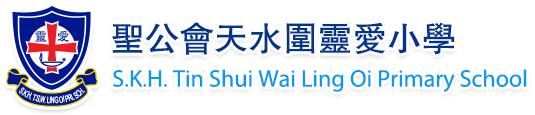 編程?
參與QTN計劃前
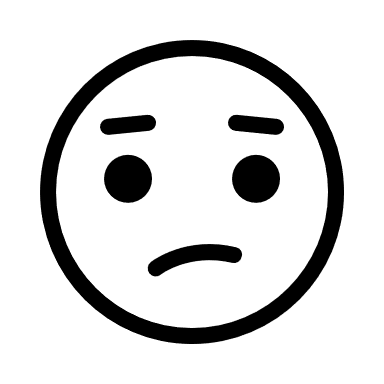 科技產品?
科學模型?
天靈STEM
課程規劃?
比賽
講座/培訓
19-20年
聖公會天水圍靈愛小學---參加QTN計劃，作為其中一間核心學校
十架支援
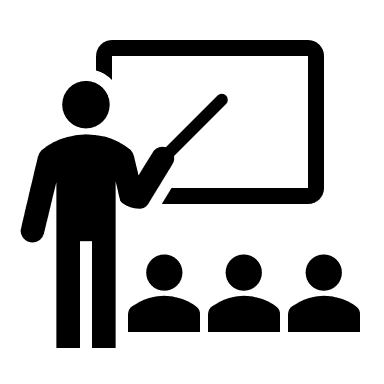 交流
支援
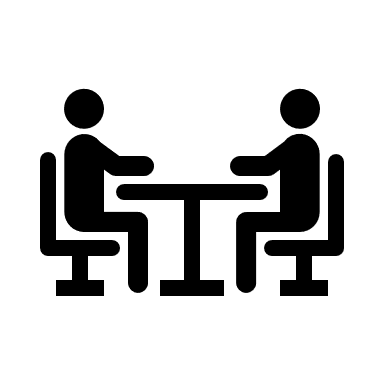 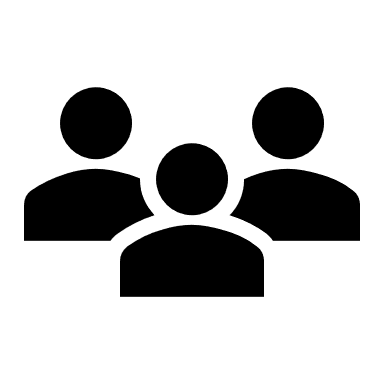 結合生活
智能降溫器
19-20年
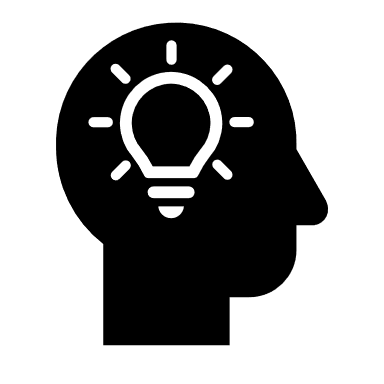 火警警報器
自主學習元素(預習/延伸)
解難
隔音屏障
STEM元素
發揮創意
公平測試/POE
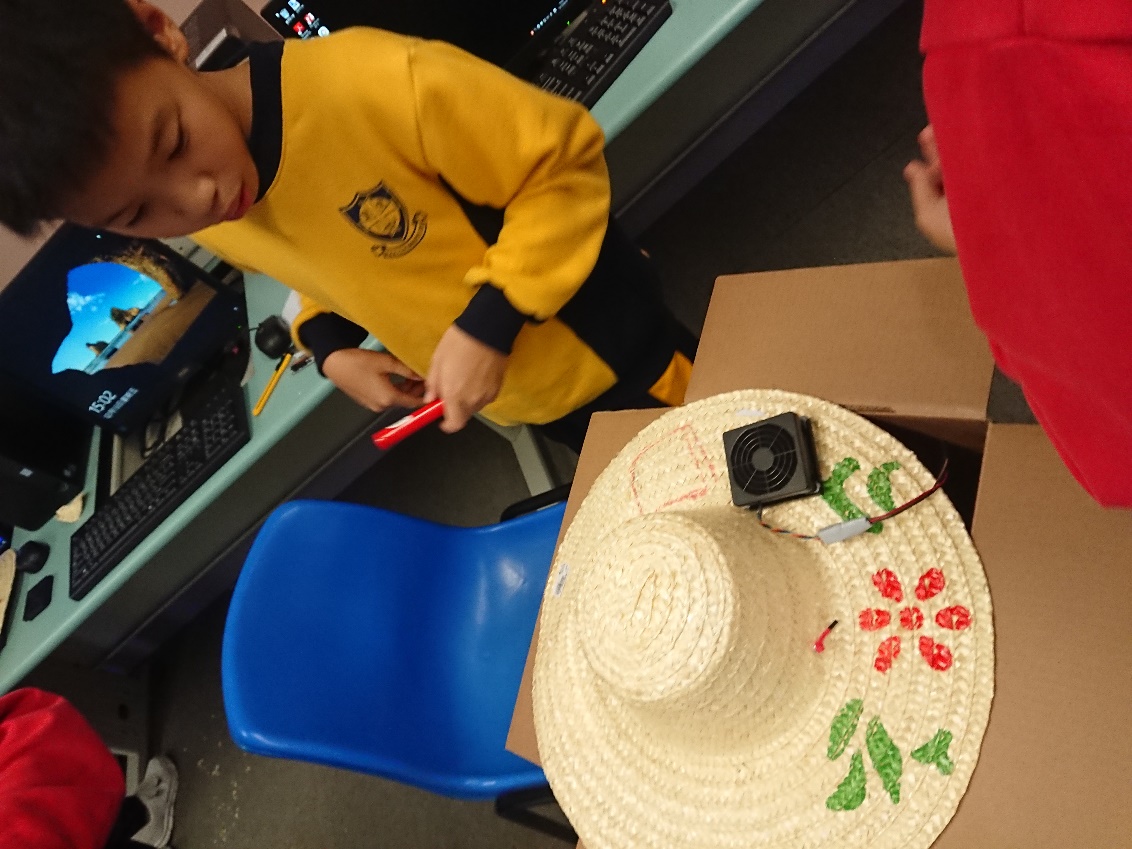 設計循環
Hands-on
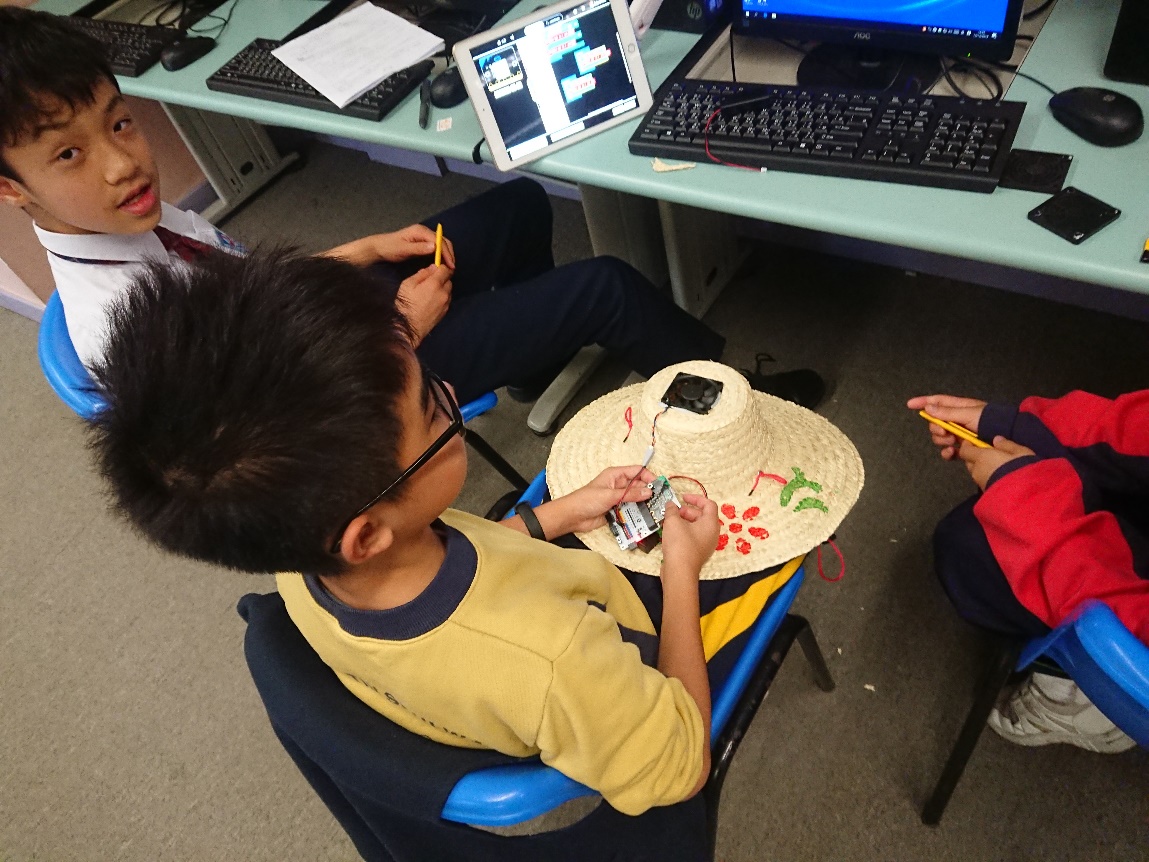 20-21年
聖公會天水圍靈愛小學---參加QTN計劃，作為其中一間夥伴學校與基真小學同行。
空氣污染檢測
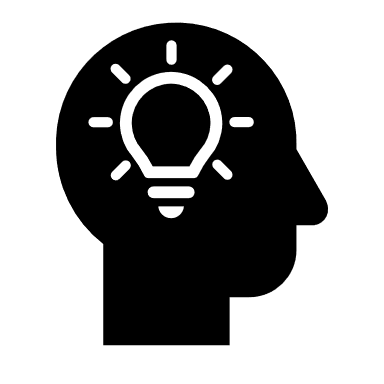 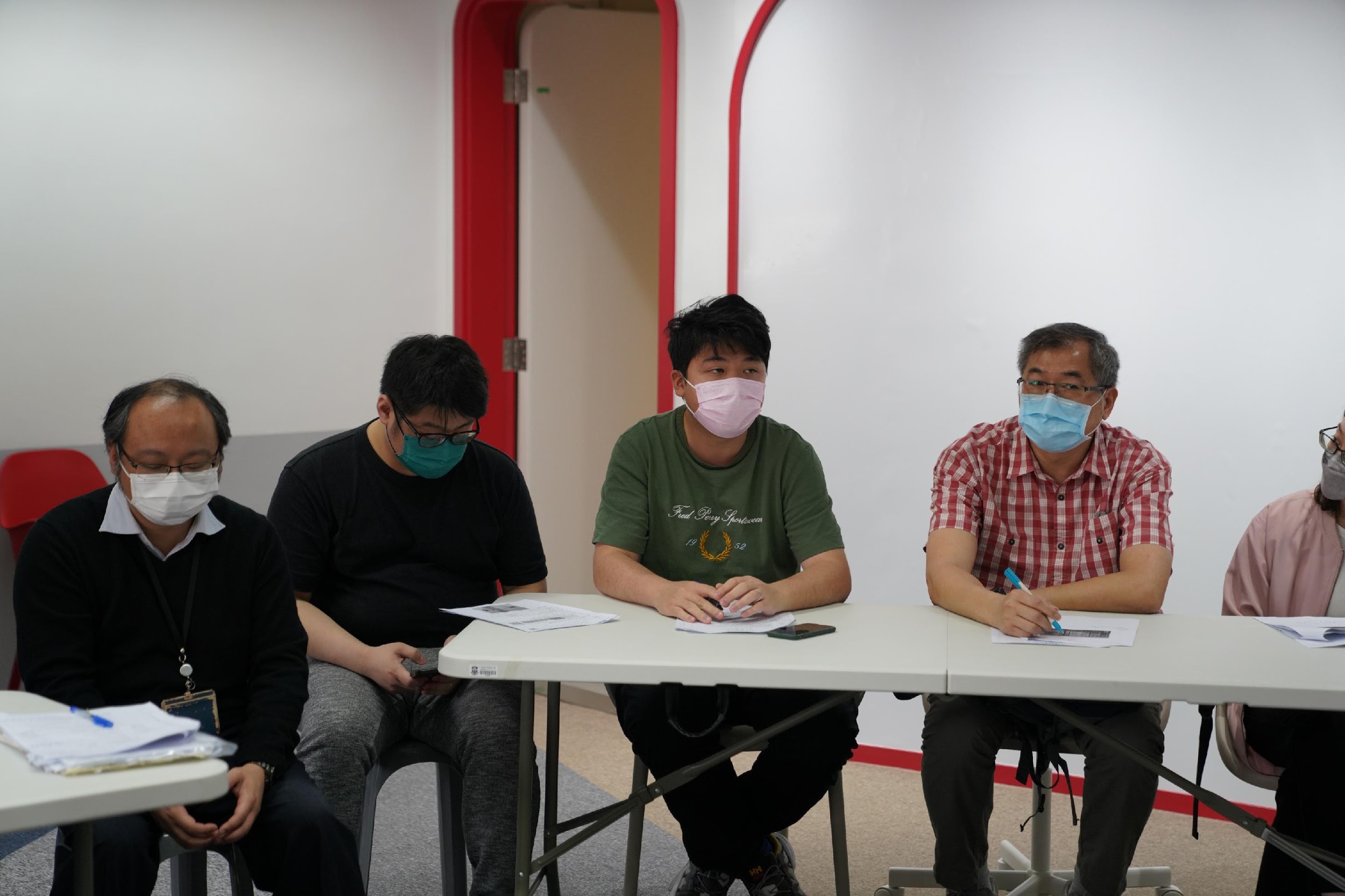 遙控貨輪
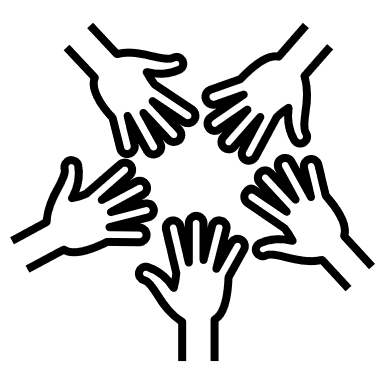 製作濾水器
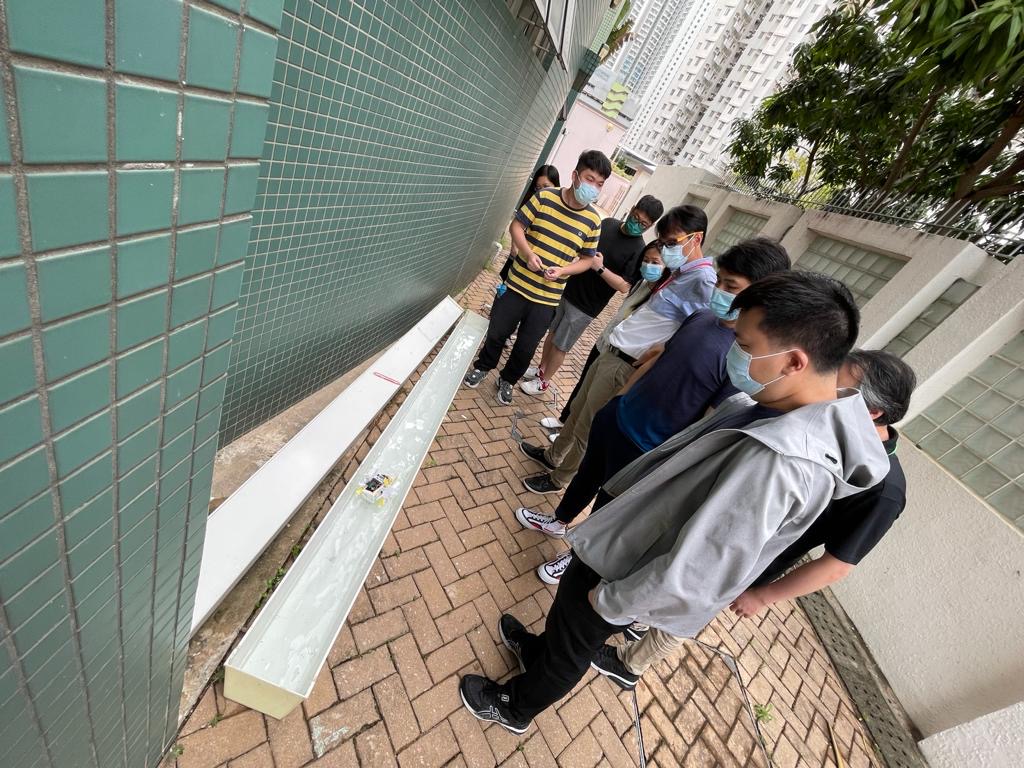 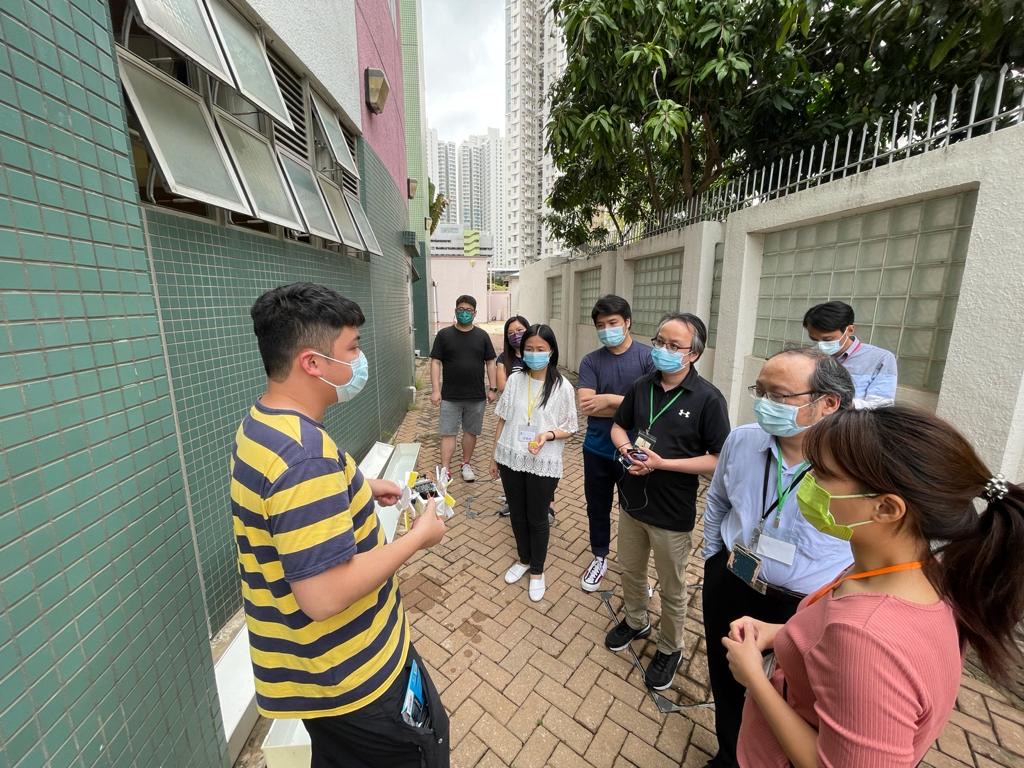 多謝